Бабочка
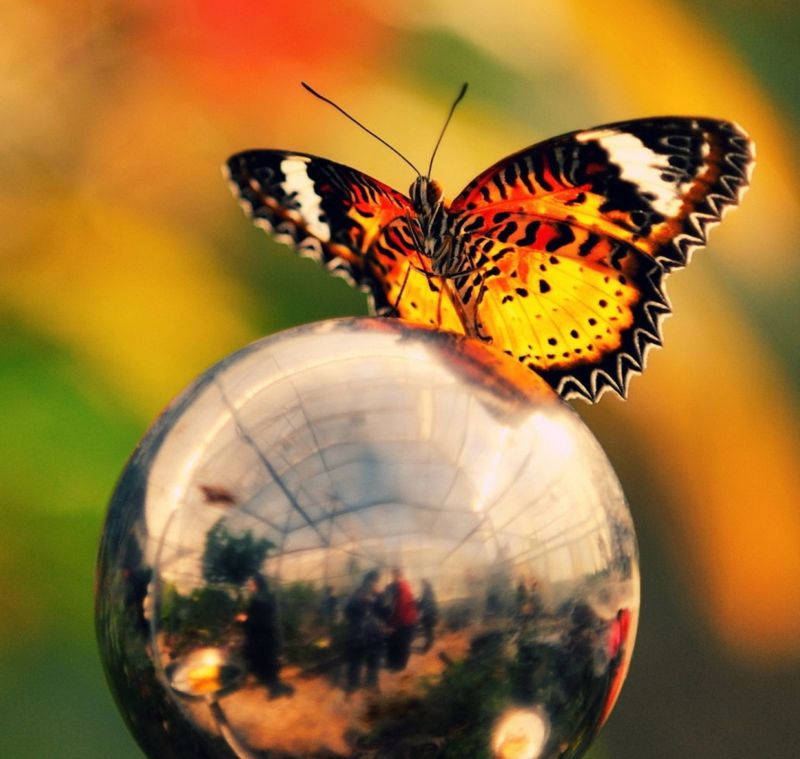 Лашина Г.В.
Необходимые материалы:1. Капрон и капроновый носок2. Полужесткая проволока3. Тонкая медная проволока4. Нитки мулине5. Бусинки6. Блестки7. Ножницы
Наполняем "туловище" туго завёрнутым валиком из ваты.
Аккуратно сшиваем, стягивая края в ручную. Необходимо придать форму головы и туловища "Бабочки".
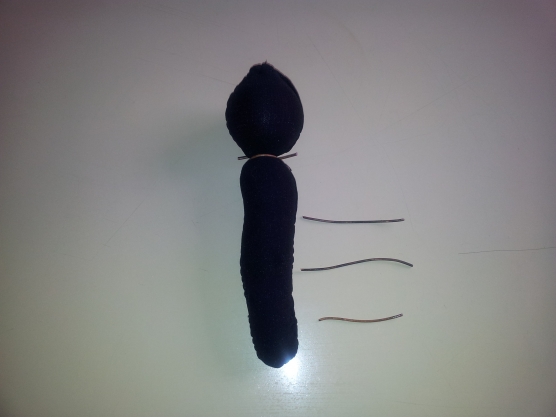 Перетягиваем туловище "Бабочки" нитками, разделив на 3-и части.
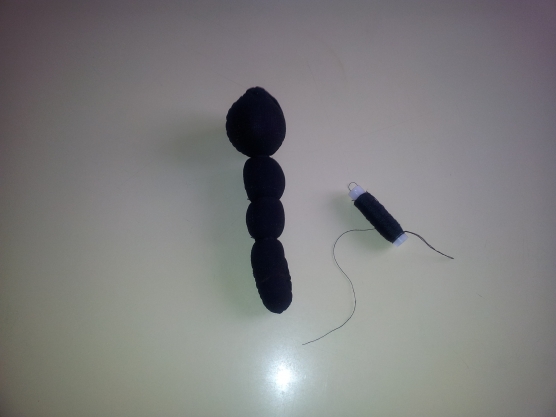 Из проволоки делаем крылья и усики для бабочки
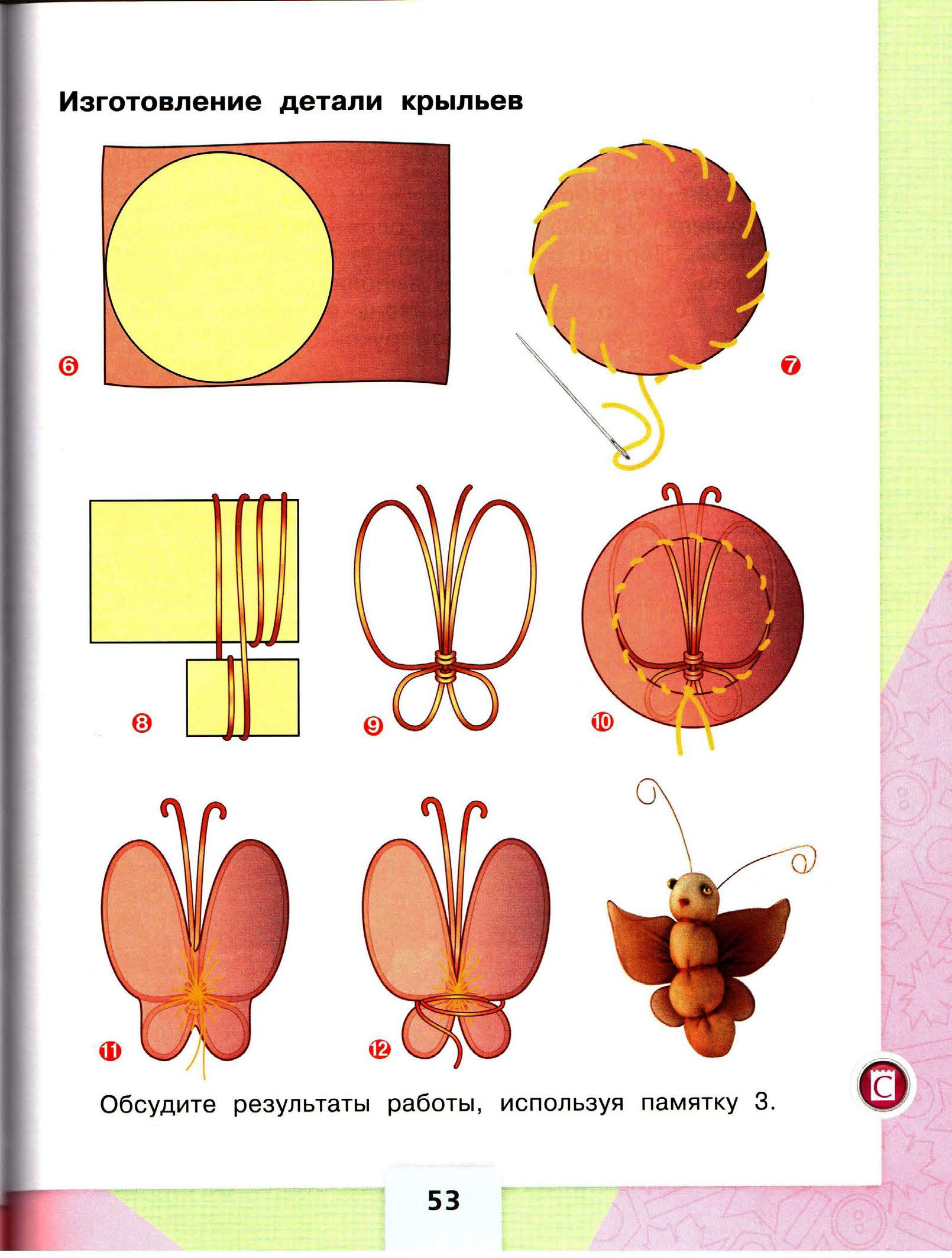 Из капрона вырезаем круг так, чтобы все крылышки умещались в данном круге.
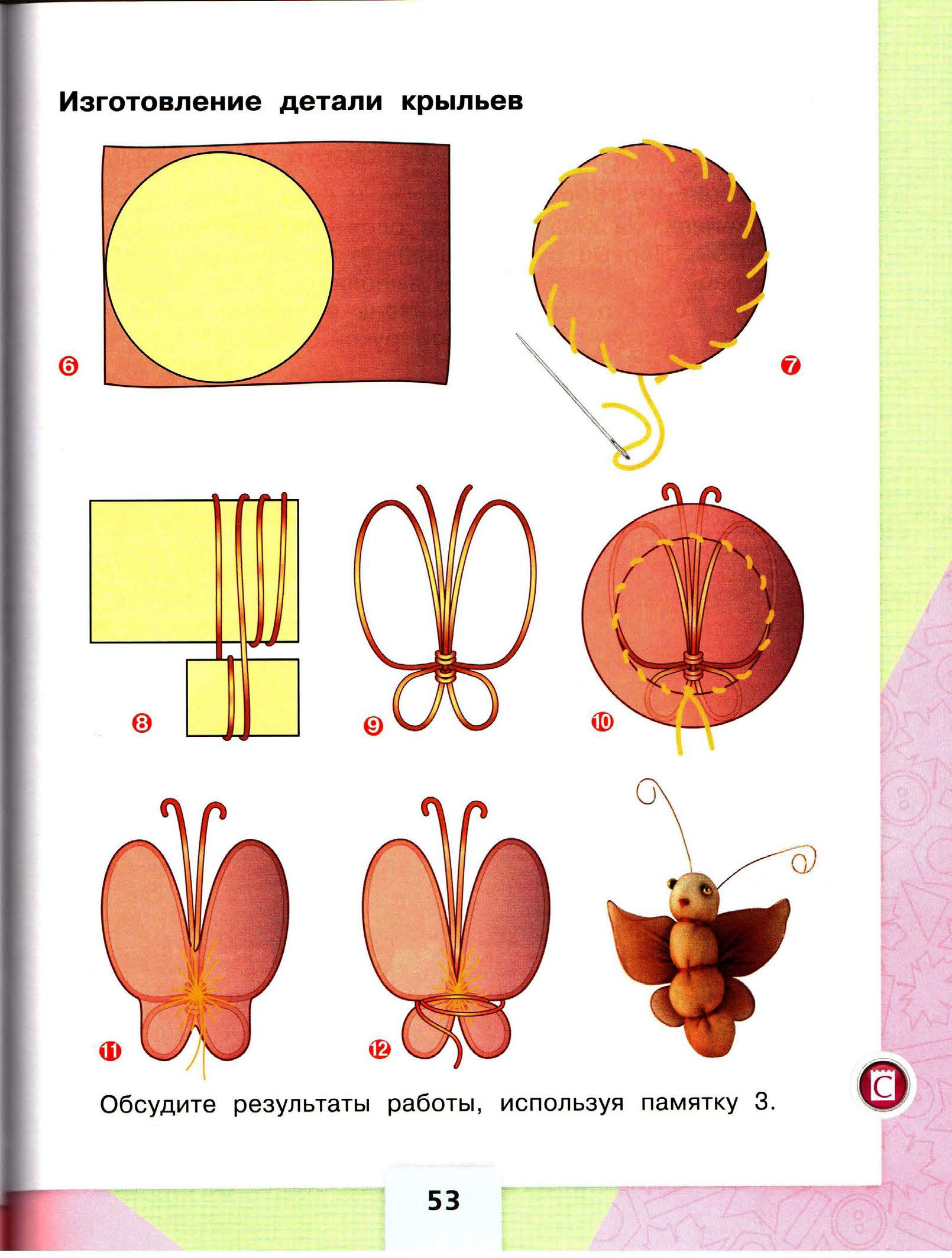 Круг по контуру обшиваем ниткой. Затем на него кладем крылышки и затягиваем наш капрон.
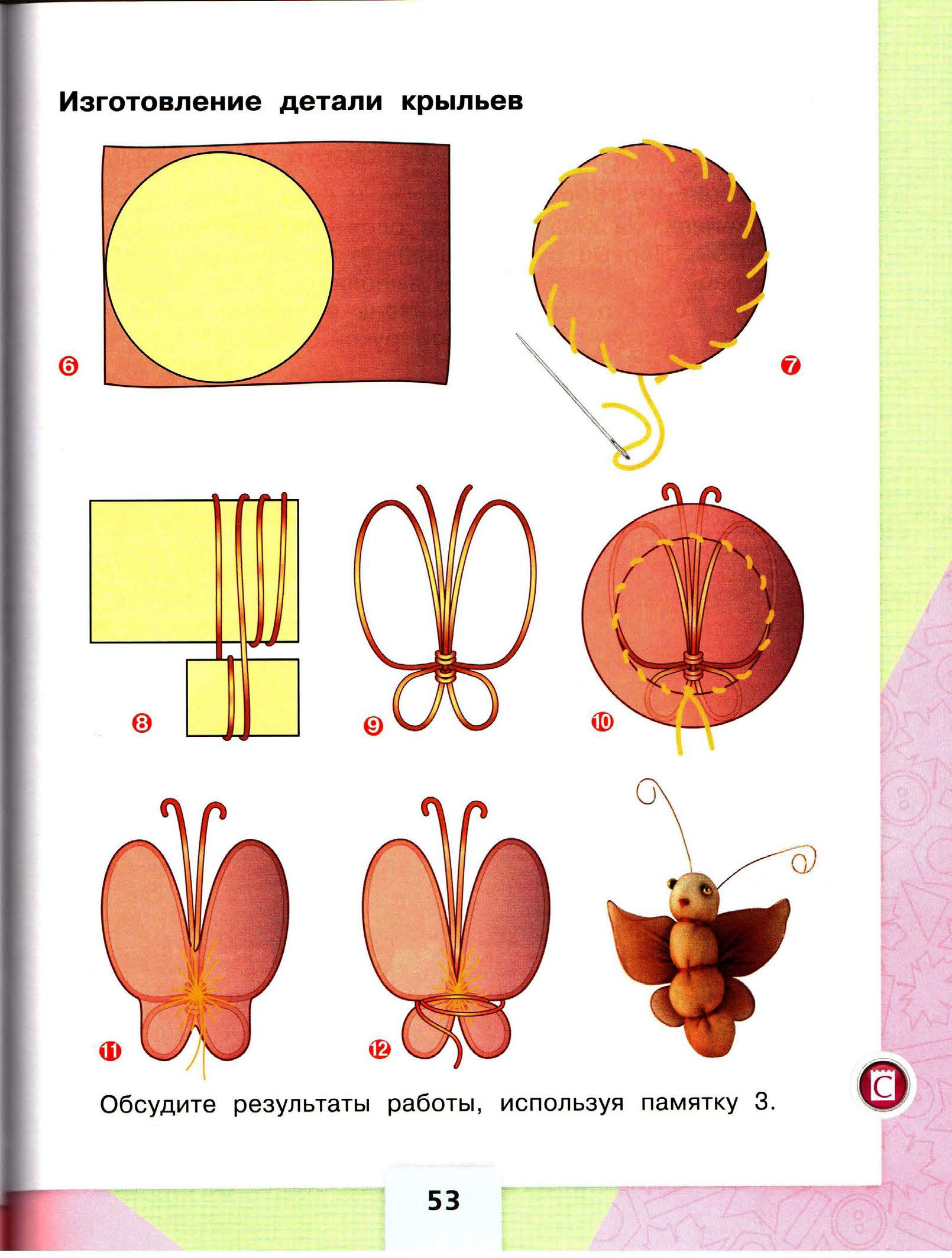 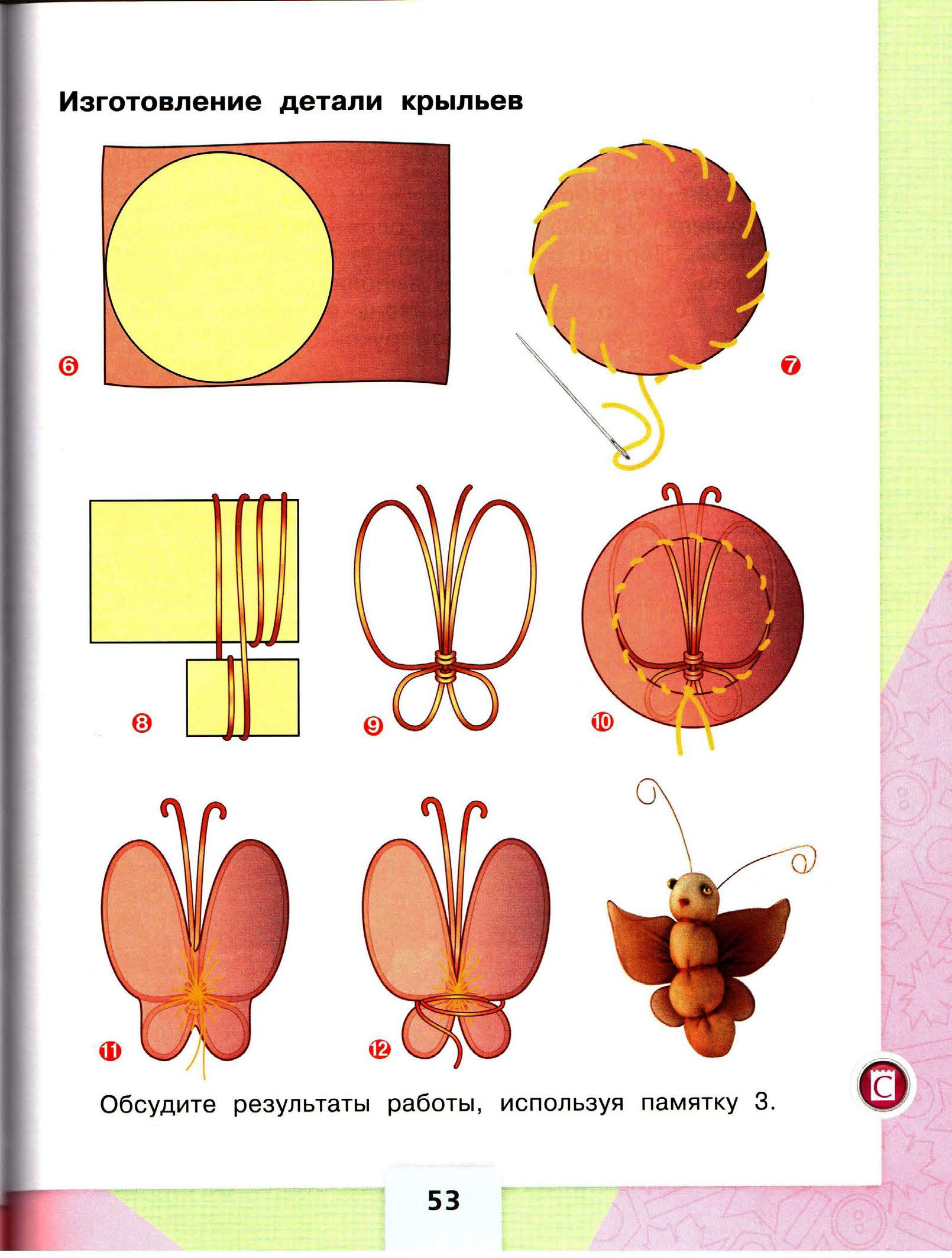 Ниткой стягиваем низ крылышек и пришиваем наше туловище.
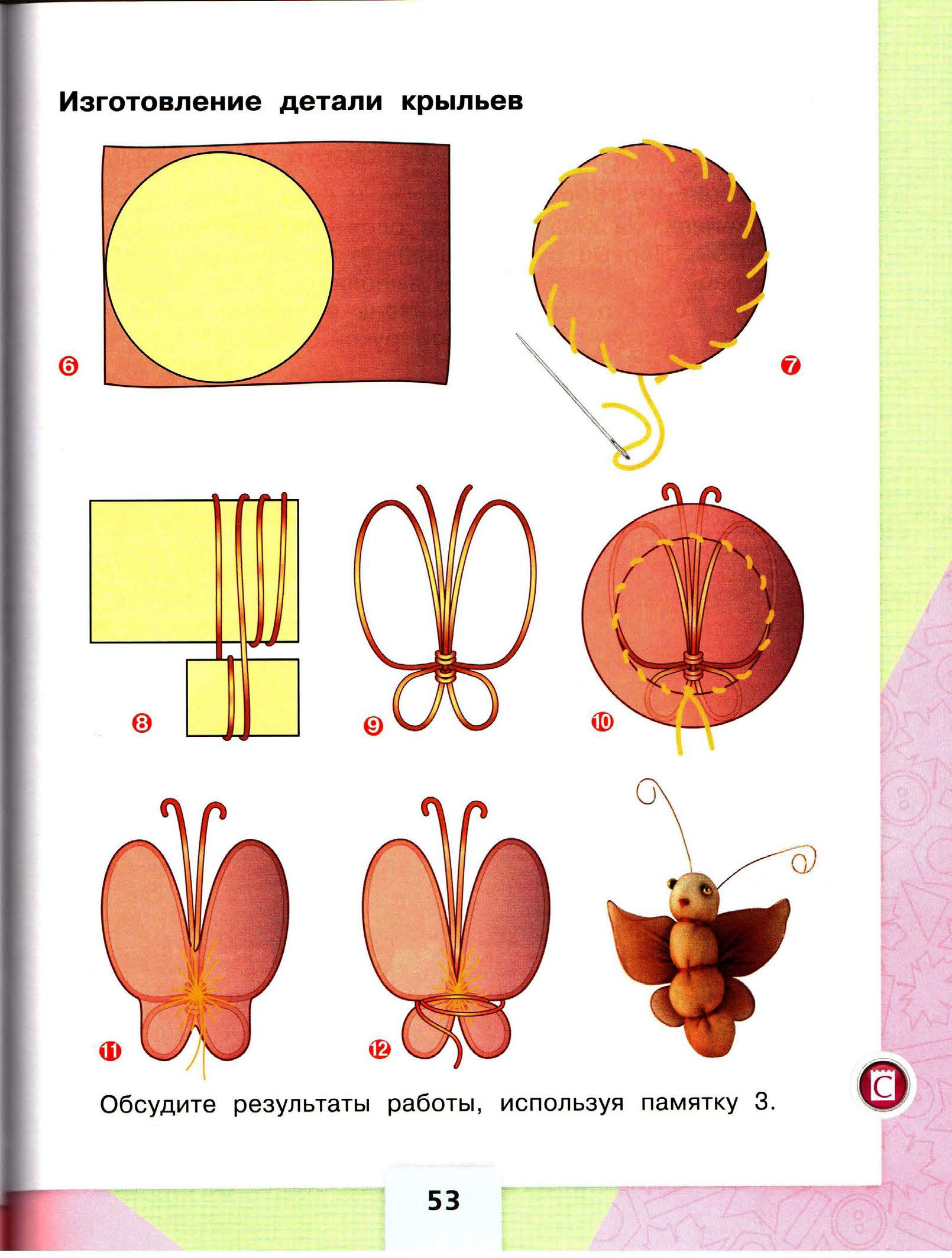 Вот наша чудо "Бабочка" готова. Украсить можно "Бабочку" расшив бисером или красивыми пуговицами.
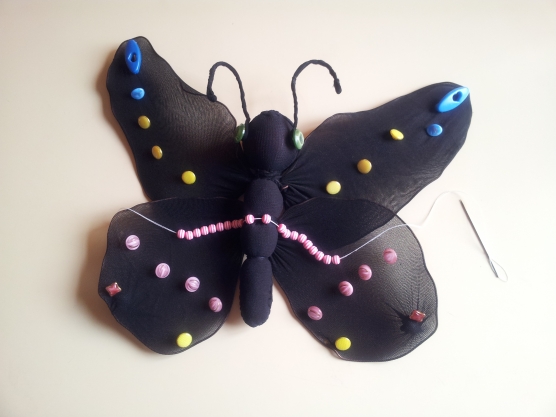